Fecha:  Hoy es martes el nueve de enero de 2018.

Objetivo:  TLW understand how to use the recorder and record a PAT.

Bellwork:  ¿Adónde vas con tu familia en el verano?

*All I ask is that you try your best with a positive attitude everyday!*
Noticias
Tutoring/Enrichment begins next Tuesday January 16th.
Duolingo due FRIDAY! YAAAAAY!!!
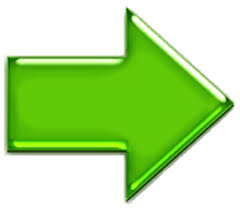 ¡Video!
Vayas a mi sitio.  

Haz clic en “links” .

Haz clic en el video “Free Day.”
¡Parejas!
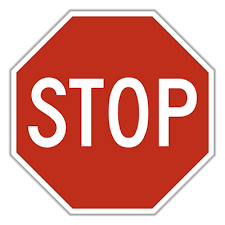 Pregúntale a tu pareja las siguientes preguntas.

¿Cómo te llamas?
¿Cuándo es tu cumpleaños?
¿Cuántos años tienes?
¿De dónde eres?
¿Qué te gusta hacer?
¿Cómo eres?
¿Adónde vas después de la escuela?
¿Adónde vas los fines de semana?
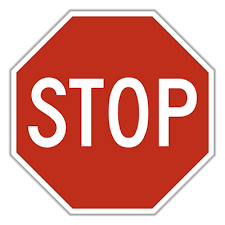